Fair Use & Asking for Permission
Sara Benson, Copyright Librarian
Agenda
1) Fair Use; 
2) Asking for Permission
3) Q & A (but feel free to ask questions anytime in the chat)
Why fair use?
Hypothetically speaking,
Let’s say you are creating your OER and you need a chart about the “cycle of addiction.” You’ve looked for public domain or openly licensed material, but you can’t locate anything helpful. You did find this, though:
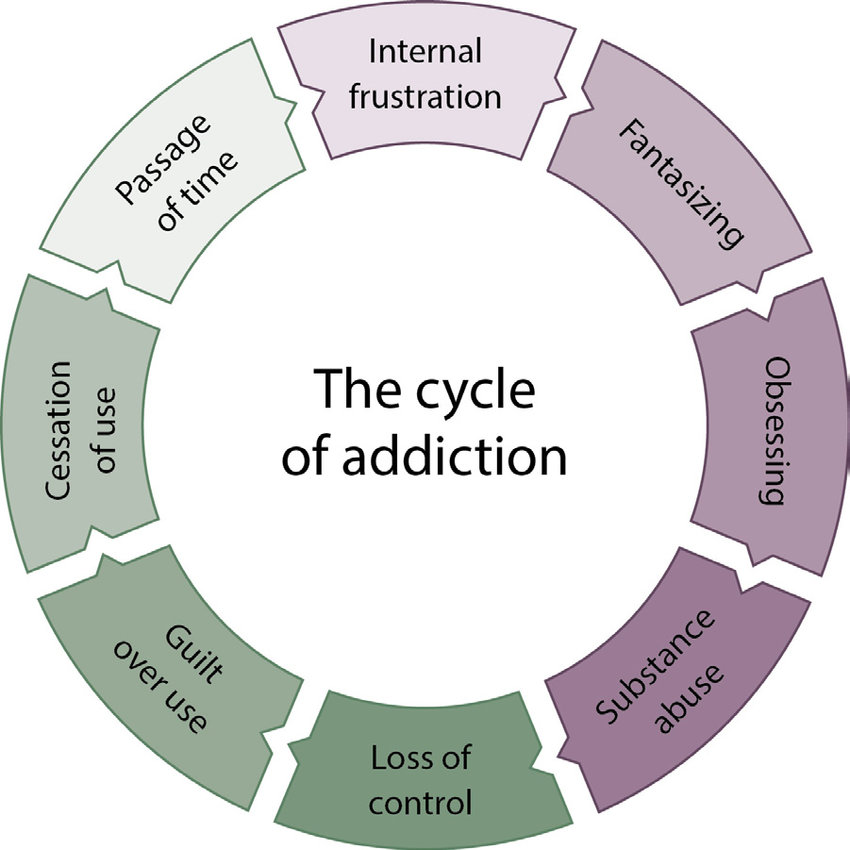 You now have 2 options:
1. Decide that the use is a fair use and use the image without permission or
2. Contact the copyright owner to ask for permission

the image came from:“Cycle of Addiction,” by Recovery Connection, 2011, (http://www.recoveryconnection.org/connect/cycleaddiction/). Copyright 2016 by Lakeview Health. 

You were able to locate an updated link: https://www.recoveryconnection.com/cycle-addiction/
Before you make this decision . . .
Let me ask you a question,

Do you think recovery connection is likely to grant you permission? Why or why not?

If you were to ask for permission, how would you do so?
Asking for permission
https://copyright.columbia.edu/basics/permissions-and-licensing.html

Locate the copyright owner (for published works, it is usually the publisher) and ask for a free non-exclusive license to: 	
	- 	include the work in an open access textbook that will be available on 		the internet for free
Let’s assume…
You need that image, there is no real substitute for the image and you cannot locate the copyright owner.
That brings us to . . . Fair Use!
Before we delve too deeply into fair use, we must first note that it is a defense to copyright infringement.
As such, it always involves a risk assessment. What is the risk that you would be sued for using this chart/image/work in the OER? 
If the risk seems high (a recent, popular artists, for instance), you might seek permission instead.
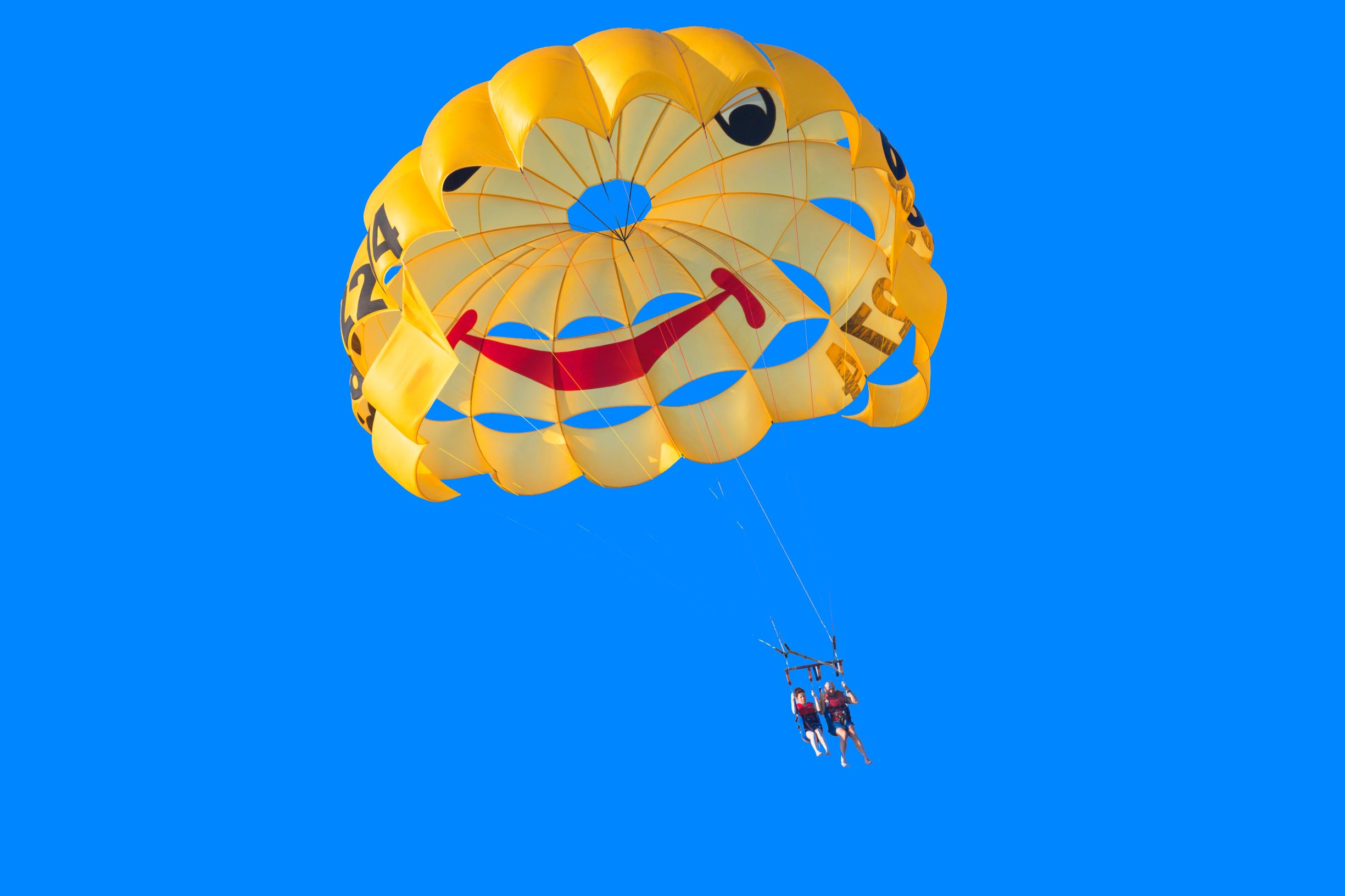 Limitation of Liability:
Section 504(c)(2)
17 U.S.C. Section 504(c)(2):

“The court shall remit statutory damages in any case where an infringer believed and had reasonable grounds for believing that his or her use of the copyrighted work was a fair use   . . . if the infringer was: 

	an employee or agent of a nonprofit educational institution, 	library, or archives acting within the scope of his or her 	employment who . . . infringed by reproducing the work in 	copies or phonorecords”
Purpose & Character of the Use
Nature of the Underlying Work
Amount 		Taken
Effect on Potential Market Value
A work that comments on the original with a new meaning or message . . .
Transformative Works
Fair use video
https://go.Illinois.edu/FairUseVideo
Check out Kenneth Crews’ Fair Use Checklist
https://copyright.columbia.edu/basics/fair-use/fair-use-checklist.html
Fair Use TOOLS
Transformative Use Example
Purpose of the original 	posters:  
	Advertise Concerts
Purpose of posters	embedded in book:  
	Historical Context
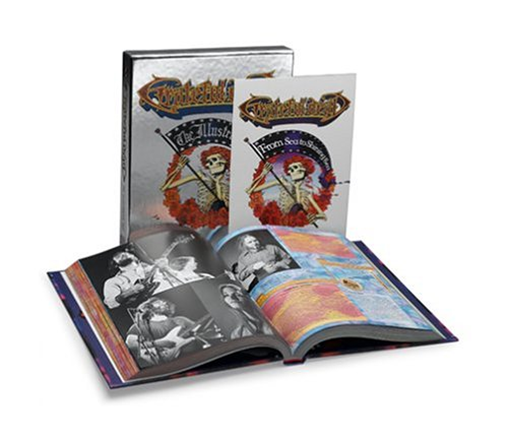 Questions?
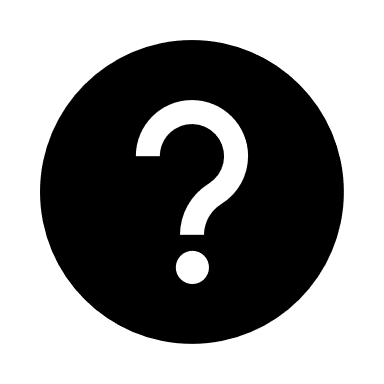 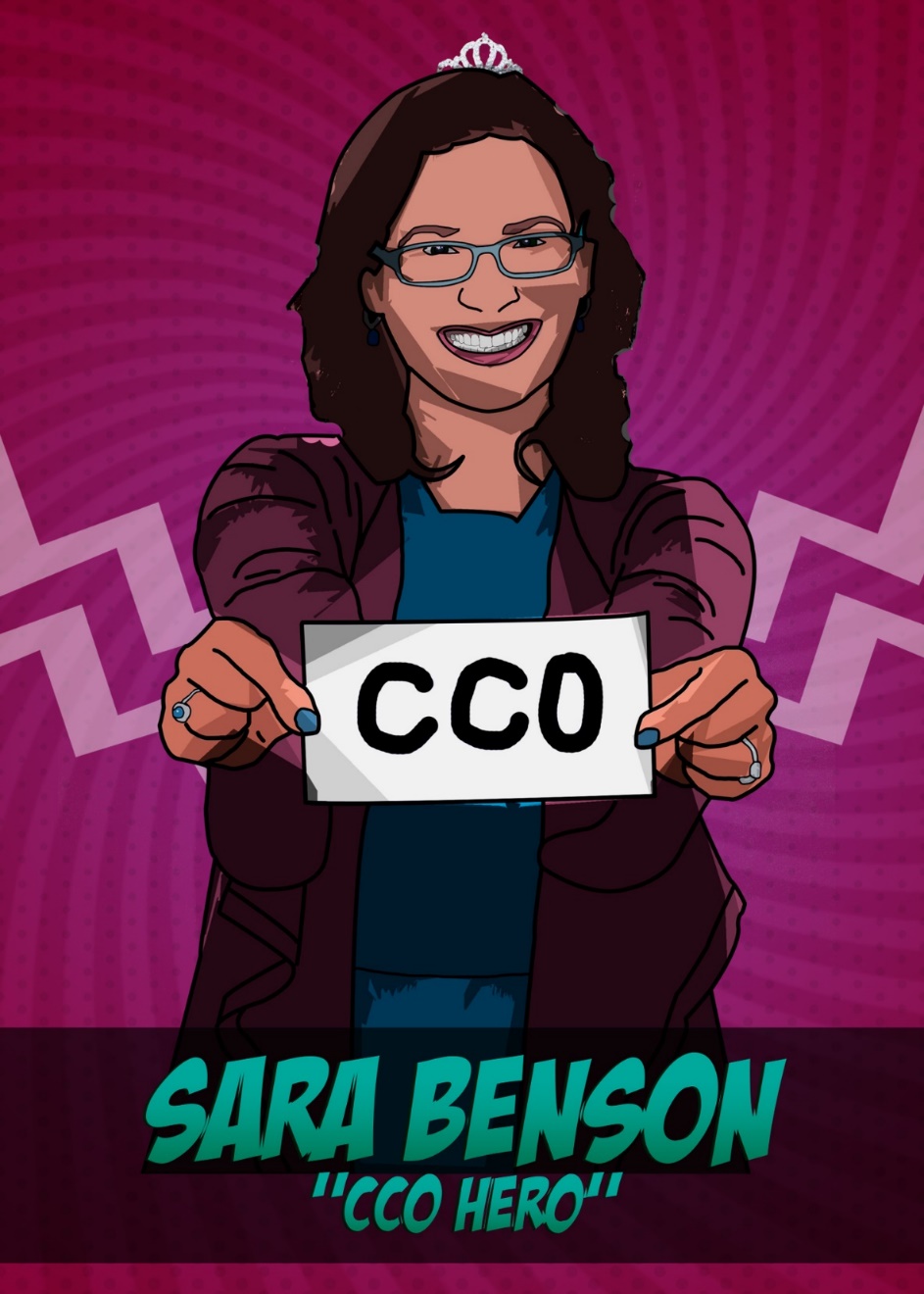 Questions?


Remember, you can always contact me:
srbenson@illinois.edu